4B.1 series and parallel
Resistance
Current
Voltage
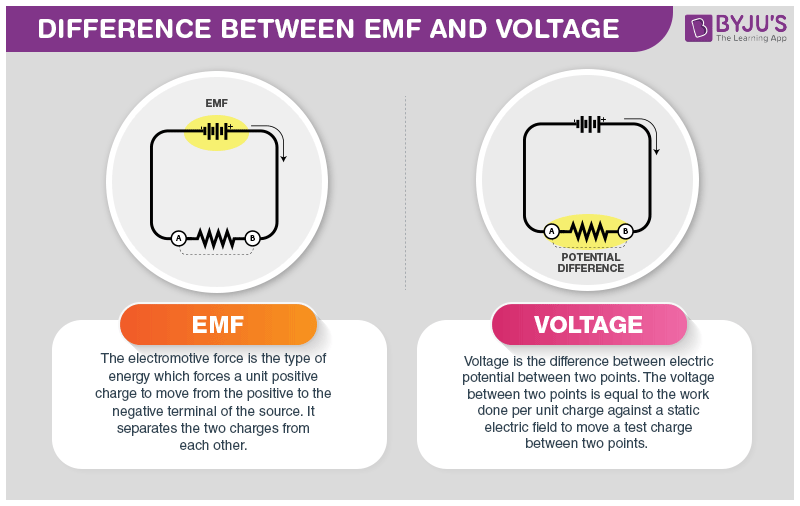 [Speaker Notes: Write A= C/s
V = W/C]
4B.1 series and parallel
Resistance
Current
Voltage
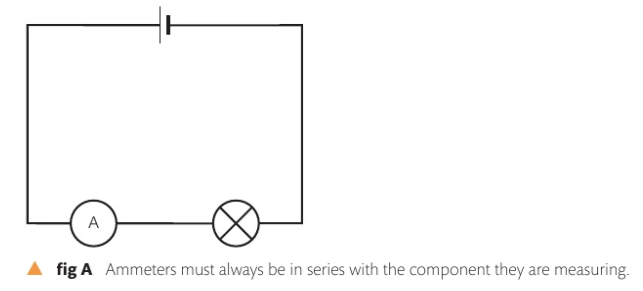 Electrical current prefers to follow the path of least resistance. Ammeters are conductors of current (low resistance)
[Speaker Notes: p. 174]
4B.1 series and parallel
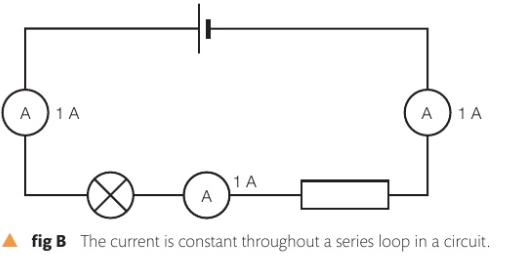 The current is the same throughout the circuit if its connected in series, 
there’s only one path for the current to flow
4B.1 series and parallel
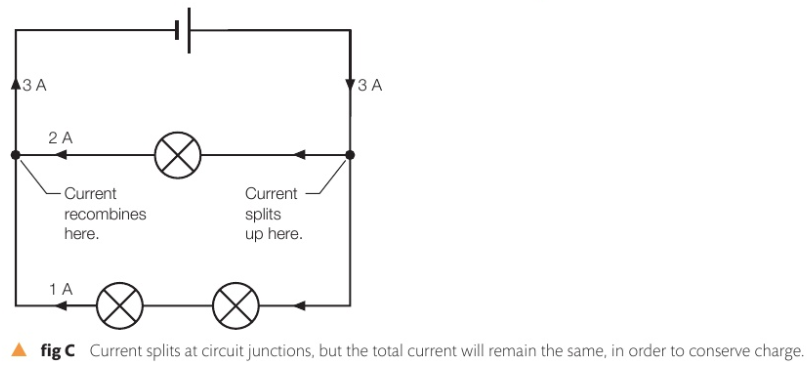 If the circuit is in parallel, the current splits in two paths (or more), the current flows more in the path of least resistance.
The total current is conserved
4B.1 series and parallel
Voltmeters
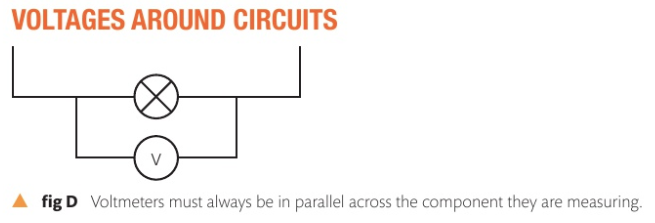 Voltmeters have very high resistance (ideally near infinite) , they do not conduct current
Voltmeters can be connected across a battery or cell to find EMF (Electromotive Force), or across a component to find the potential difference (P.D)
The total voltage is conserved
[Speaker Notes: V = emf = pd]
4B.1 series and parallel
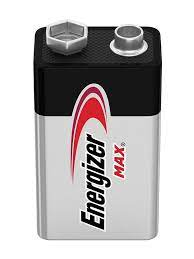 Voltmeters
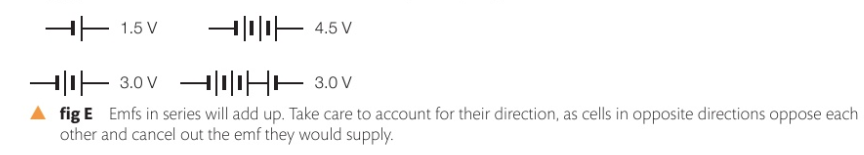 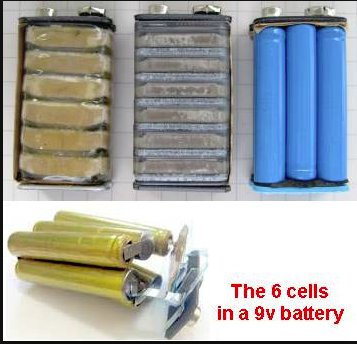 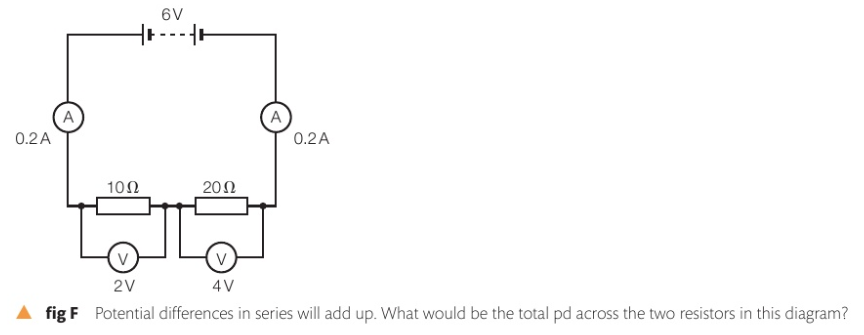 Batteries are made of cells in series to increase the EMF
When resistors are used, the total voltage is conserved
[Speaker Notes: V = emf = pd]
4B.1 series and parallel
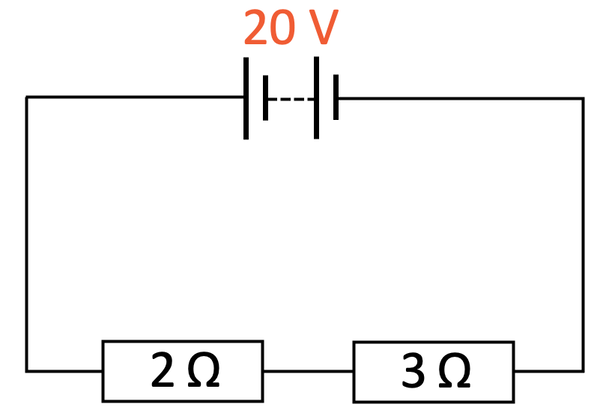 [Speaker Notes: V = emf = pd]
4B.1 series and parallel
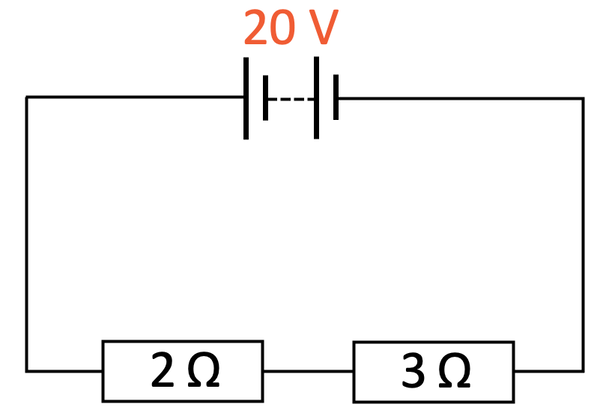 Hint: The idea here is to find the total resistance, the total voltage, and total current, then use Ohm’s law for individual resistors.
[Speaker Notes: V = emf = pd]
4B.1 series and parallel
Calculating for (P.D) Voltage with resistors in series:
Example: calculate the P.D. across each of these resistors
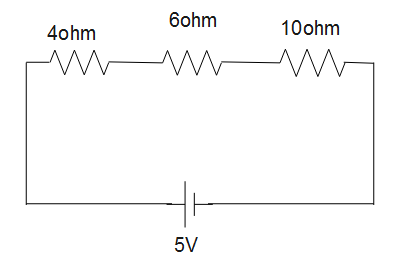 Hint: The idea here is to find the total resistance, then total voltage and total current, then use Ohm’s law for individual resistors.
[Speaker Notes: V = emf = pd]
4B.1 series and parallel
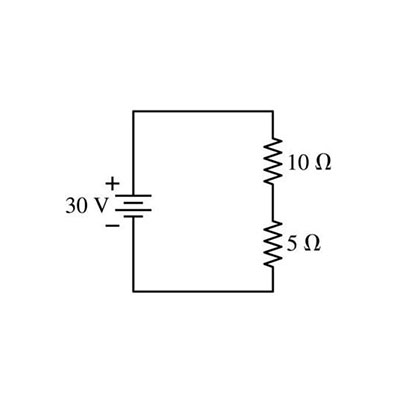 Calculating for (P.D) Voltage with resistors in series:
Example: calculate the P.D. across each of these resistors
Hint: The idea here is to find the total resistance, then total voltage and total current, then use Ohm’s law for individual resistors.
[Speaker Notes: V = emf = pd]
4B.1 series and parallel
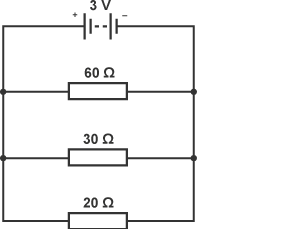 Hint: The more the resistances are in parallel, the less the equivalent resistance.

Don’t forget to flip 1/Rtotal to get the total resistance.
[Speaker Notes: V = emf = pd]
4B.1 series and parallel
Calculating for resistance in Parallel :
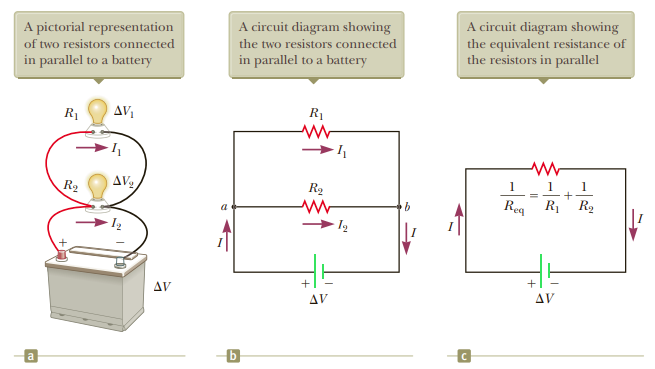 Hint: The more the resistances are in parallel, the less the equivalent resistance.

Don’t forget to flip 1/Rtotal to get the total resistance.
[Speaker Notes: V = emf = pd]
4B.1 series and parallel
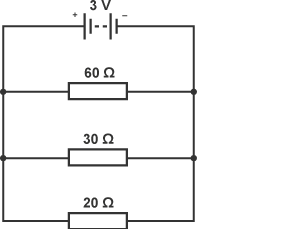 Hint: The more the resistances are in parallel, the less the equivalent resistance.

Don’t forget to flip 1/Rtotal to get the total resistance.
[Speaker Notes: V = emf = pd]
4B.1 series and parallel
Calculating for resistance in Parallel :
To find the total (equivalent) resistance of two resistor in parallel:
Exercise: calculate the total
 current in the following circuit, then find the P.D across each resistor
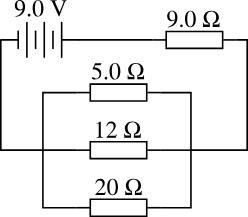 Hint: When given Parallel + Series circuits, always try to combine the parallel resistors first as possible.
          The P.D across parallel resistors is the same (since it can be combined as 1 resistor)
[Speaker Notes: 1- find equivalent resistance of parallel circuits (R total)
2- combine them as 1 series resistor 0.75A
3- add up V = IR
4- reuse v=ir]
4B.1 series and parallel
Calculating for resistance in Parallel :
To find the total (equivalent) resistance of two resistor in parallel:
Exercise: calculate the total current in the following circuit, then find the P.D across each resistor
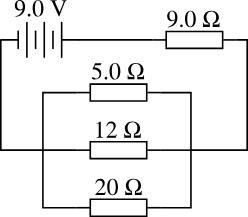 Hint: When given Parallel + Series circuits, always try to combine the parallel resistors first as possible
[Speaker Notes: 1- find equivalent resistance of parallel circuits (R total)
2- combine them as 1 series resistor 0.75A
3- add up V = IR
4- reuse v=ir
<> U can think of a wire as a potentiometer]
4B.1 series and parallel
Calculating for resistance in Parallel :
To find the total (equivalent) resistance of two resistor in parallel:
Exercise: calculate the total current in the following circuit, then find the P.D across each resistor
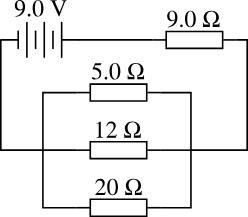 Hint: When given Parallel + Series circuits, always try to combine the parallel resistors first as possible
[Speaker Notes: 1- find equivalent resistance of parallel circuits (R total)
2- combine them as 1 series resistor 0.75A
3- add up V = IR
4- reuse v=ir
<> U can think of a wire as a potentiometer]
4B.1 series and parallel
[Speaker Notes: 1- find equivalent resistance of parallel circuits (R total)
2- combine them as 1 series resistor 0.75A
3- add up V = IR
4- reuse v=ir
<> U can think of a wire as a potentiometer]